Methods of solving problems in electrostatics
Section 3
Method of Images
Plane interface between a semi-infinite (hence grounded) conductor and vacuum
What happens?
a
e
Find fictitious point charges, which together with given charges, make the conductor surface an equipotential (f = 0)
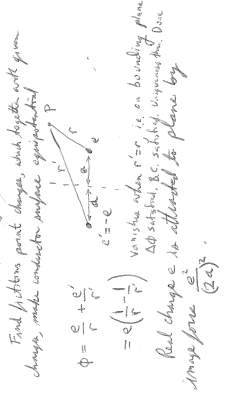 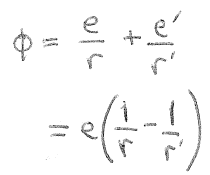 Vanishes on boundary, when r’ = r
Df = 0 satisfied.  
Boundary conditions satisfied.  
Uniqueness theorem.   
Done.
The real charge e is attracted to the plane by the image force.
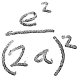 Image force =
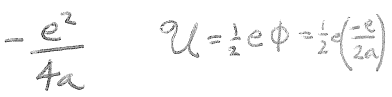 Energy of interaction =
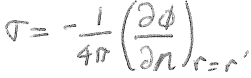 Induced surface charge density =
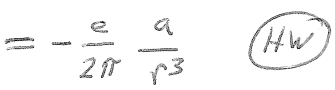 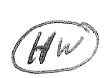 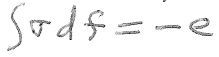 Total surface charge =
Instead of semi-infinite, assume an isolated, uncharged conductor that is large but finite
Positive charged is induced on the back surface, but that surface is so large that s ~ 0.
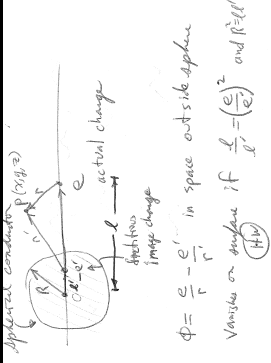 Spherical conductor
Field point P(x,y,z)
e
Actual charge
Fictitious image charge
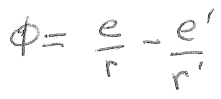 In the space outside the sphere
What are e’ and l’?
f vanishes on the surface if l/l’ = (e/e’)2 and R2 = l l’  (HW)
If spherical conductor is grounded, f = 0 on the surface.
Potential outside the sphere = is
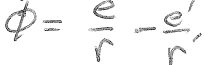 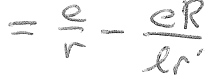 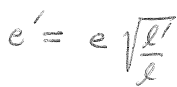 since
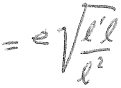 = e R/l
This approaches –e when e approaches surface, which looks more and more planar.
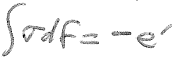 Induced charge on the surface = is
Energy of interaction between charge and sphere = that between charge and its image
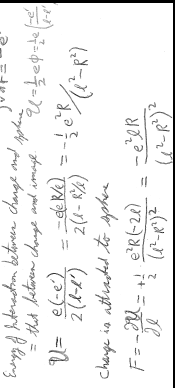 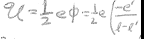 The charge is attracted to the sphere
If the conducting sphere is insulated and uncharged, instead of grounded, it has nonzero constant potential on surface.Then we need a 2nd image charge at the center = +e’
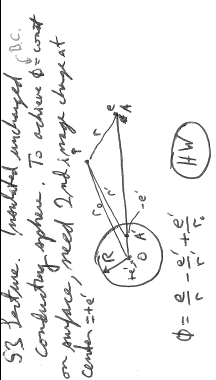 Interaction energy of a charge with an insulated uncharged conducting sphere
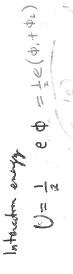 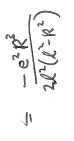 Spherical cavity inside a conductor with charge e at position A’
The potential inside the conductor can be any constant (or zero if the conductor is grounded).
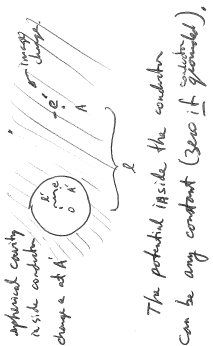 Image charge
Boundary condition:The potential on the inner surface of the cavity must be the same constant.
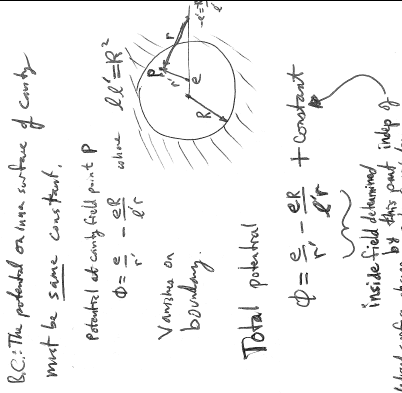 Potential at the cavity field point P
Vanishes on the boundary
-e’=eR/l’
The total potential is
Field inside cavity is determined by this part, independent of the constant.
Method of Inversion
Laplace’s equation in spherical coordinates
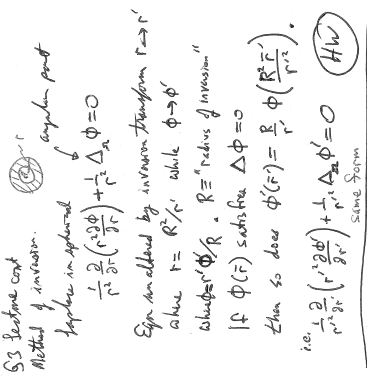 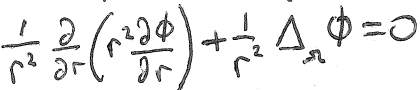 This equation is unaltered by the inversion transform r -> r’ where r = R2/r’, while f -> f’ with f = r’ f’/R.
R is the “radius of the inversion”
Consider a system of conductors, all at f0, and point charges.
Field point P
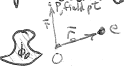 Usually f    0 as r    infinity
Shift zero of potential so that conductors are at zero potential and f    - f0 as r    infinity
What problem is solved by f’?
Inversion changes the shapes and positions of all conductors.  
Boundary conditions on surfaces unchanged, since if f = 0, then f’ = 0, too.
Positions and magnitudes of point charges will change.
What is e’?
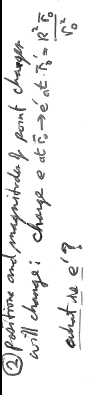 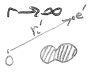 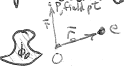 inversion
f=0
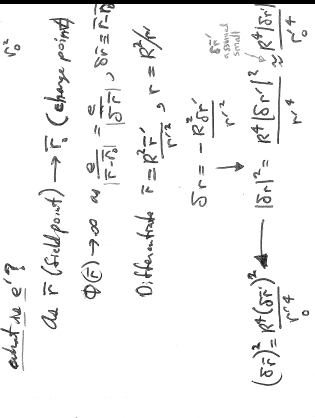 As r (the field point) approaches r0 (the charge point)
r - r0
|2
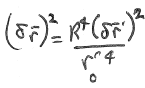 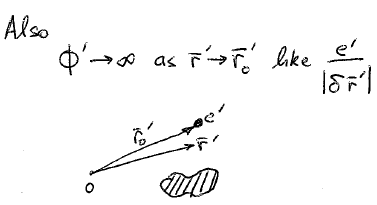 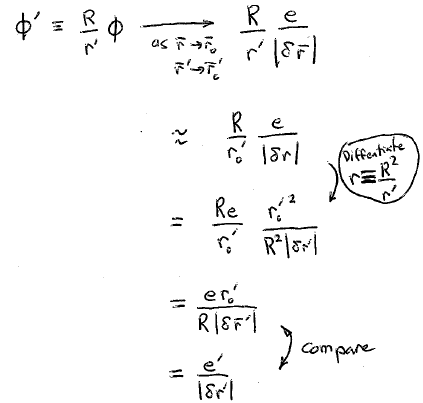 But f’
This is how the charge is transformed by inversion…
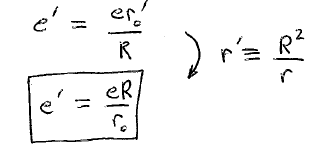 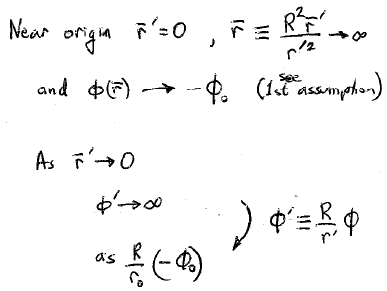 In the inverted universe, there is a charge
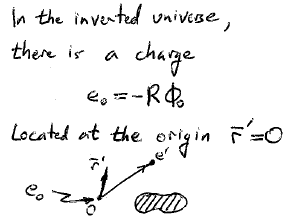 Inversion transforms point charges, moves and changes shapes of conductors, and puts a new charge at the origin.  Why do it?
Spherical conductors are transformed by inversion into new spherical conductors
Equation of the sphere
After inversion, the equation of the sphere becomes
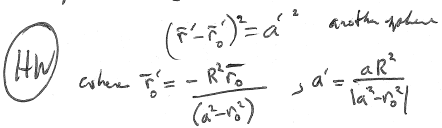 Another sphere
If the original sphere passes through the origin
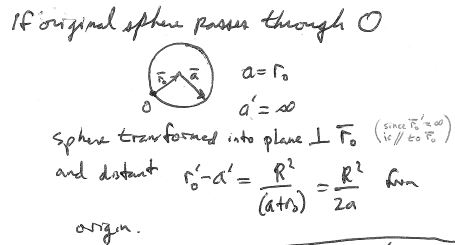 This sphere is transformed into a plane
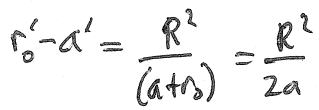 And distant
from the origin
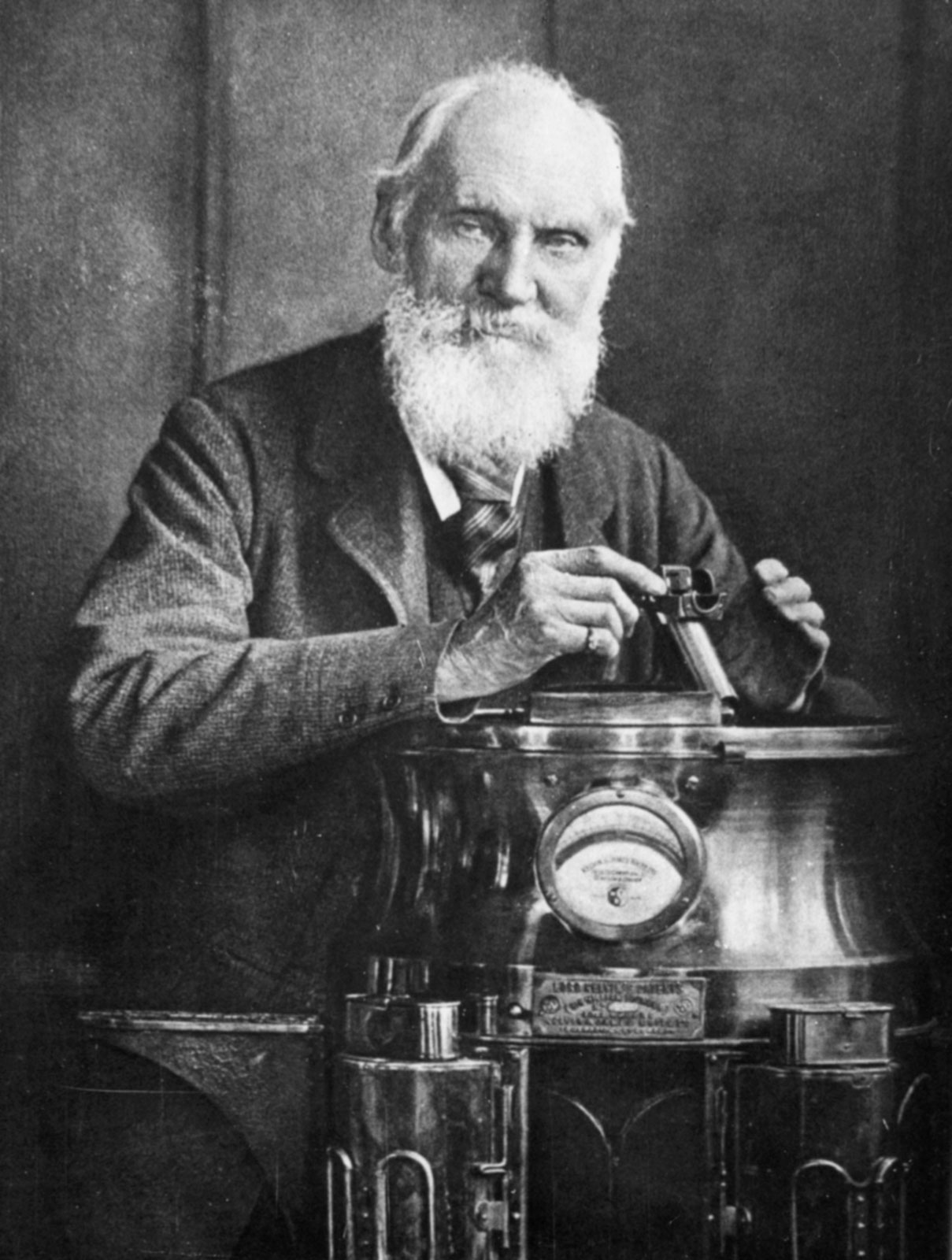 Inversion was used by Lord Kelvin in 1847 to obtain the charge distribution on the inside and outside surfaces of a thin, charged conducting spherical bowl.
Landau Problem 10
Method of Conformal Mapping
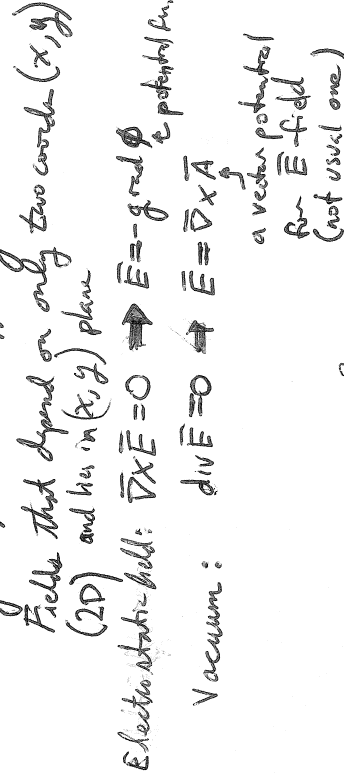 2D problem of fields that depend on only two coordinates (x,y) and lie in (x,y) plane
Electrostatic field:
Vacuum:
A vector potential for the E-field (not the usual one)
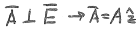 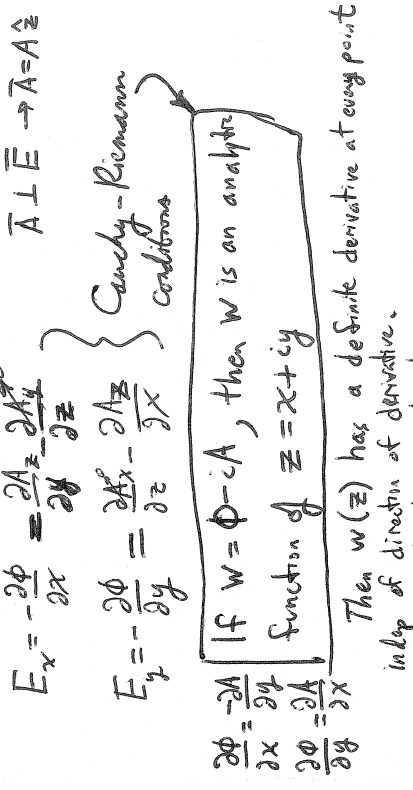 Then w(z) has a definite derivative at every point independent of the direction of the derivative
Derivatives of w(z) = f(z) – i A(z) in complex plane, z = x + iy
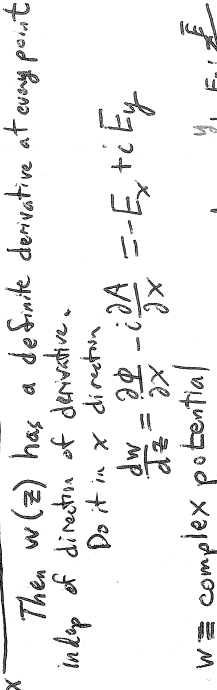 Take derivative in the x-direction
w is the “complex potential”
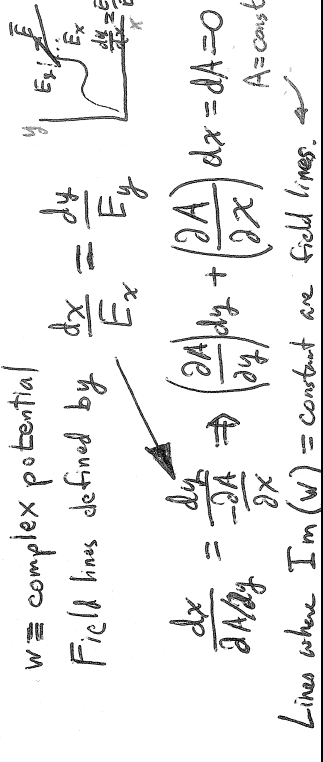 E is tangent to field line
Ex
Ey
Lines where Im(w) = constant are the field lines
Lines where Re(w) = f = constant are equipotentials
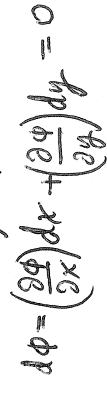 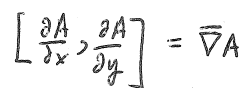 The 2D vector
defines the direction of the field lines according to
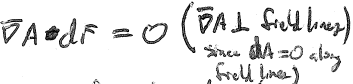 field lines since dA = 0 along the field lines)
The 2D vector
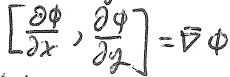 defines the direction of the equipotentials according to
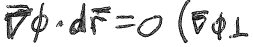 equipotentials )
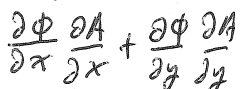 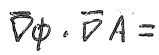 Since
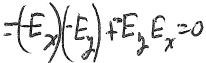 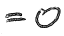 Equipotentials and field lines are orthogonal.
Electric flux through an equipotential line
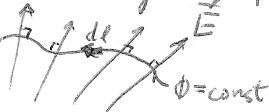 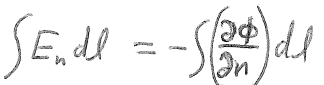 n = direction normal to dl
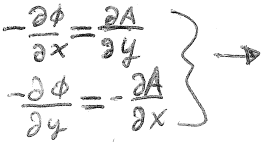 We have
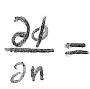 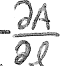 Direction of dl is to the left when looking along n
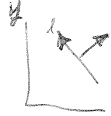 n
X
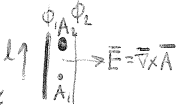 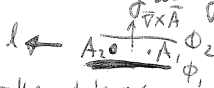 f decreasing in the x direction
A increasing in the y direction
f decreasing in the y direction
A decreasing in the x direction
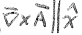 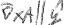 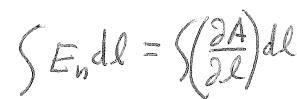 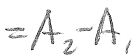 Values of A at the end points
Flux through closed contour for the 2D field
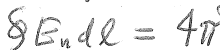 l
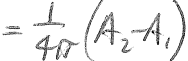 l
Total charge enclosed by contour per unit length normal to the plane
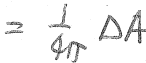 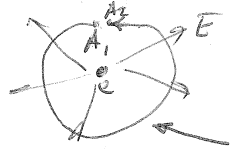 Line integral taken CCW on equipotential line
Trivial example:  What is the field of a charged straight wire?
Solution using Gauss’s law
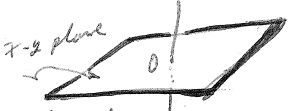 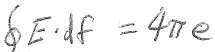 cylinder
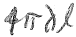 l = charge per unit length
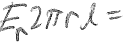 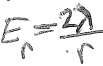 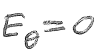 Solution using complex potential
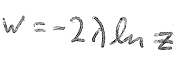 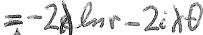 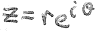 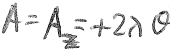 Integral around circle
then
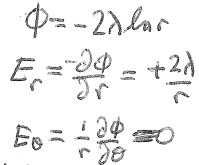 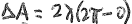 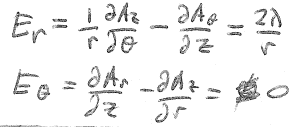 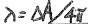 w = w(z) is the conformal map of the complex plane of z onto the complex plane of w
Cross section C of a conductor that is translationally invariant out of plane.
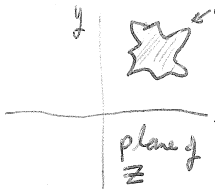 Potential f  = f0 is constant on C
x
= x + iy
The method maps C onto line w = f0
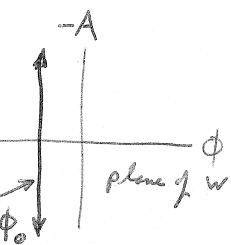 Then Re[w] = f at points away from C.